Tourism Marketing
Petra Koudelková
Sustainable tourism marketing
Global Sustainable Tourism Council
The Global Sustainable Tourism Council (GSTC®) is managing the GSTC Criteria, global standards for sustainable travel and tourism;as well as providing international accreditation for sustainable tourism Certification Bodies.
There are three sets:
Destination criteria for public policymakers and destination managers
Industry criteria for hotels and tour operators
MICE criteria for venue, Event Organizers and Exhibitions.
Sustainable criteria
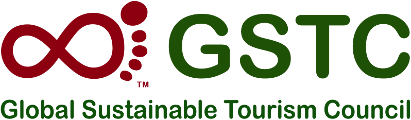 Arranged in four pillars:

Sustainable management
Socioeconomic impacts
Cultural impacts
Environmental impacts (including consumption of resources, reducing pollution, and conserving biodiversity and landscapes)
Examples of the application of the GSTC criteria for destinations are as follows
serve as a basis for sustainability certification,
serve as basic guidelines for destinations wishing to become more sustainable,
help consumers identify destinations focused on sustainable tourism,
serve as a common denominator for information tools to identify destinations and inform the public about their sustainability,
help certification and other voluntary programmes at the destination level to ensure that their standards meet a widely accepted level of quality,
offer government, non-governmental and private programmes a starting point for developing sustainable tourism requirements,
serves as a basic guide for education and training institutions such as hotel schools and universities, represents a leadership role that inspires others to action.
Source: https://www.czechtourism.cz/cs-CZ/ca155876-62db-487a-a6f8-250c0fe7a080/page/rada-pro-globalni-trvale-udrzitelny-cestovni-ruch
Why ST?
Tourism brings money and jobs to cities and regions, but it can also disrupt the daily lives of residents and the culture and heritage of an area.
Given the potential negative effects of excessive tourism and its impact on cultural heritage, it is sometimes the case that some local communities and heritage professionals are opposed to tourism and related development.
The goal of ST
Sustainable cultural tourism aims to follow best conservation practices along with authentic interpretation that supports the local economy.